Figure 3. NMDA receptors and presynaptic stimulation are not required for mGluR II–mediated inhibition of glutamate ...
Cereb Cortex, Volume 22, Issue 3, March 2012, Pages 584–594, https://doi.org/10.1093/cercor/bhr131
The content of this slide may be subject to copyright: please see the slide notes for details.
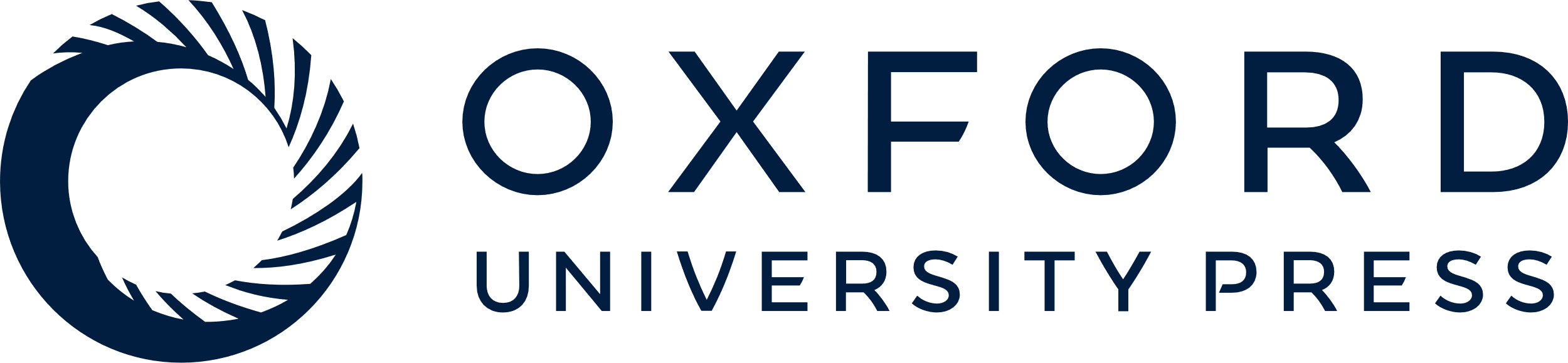 [Speaker Notes: Figure 3. NMDA receptors and presynaptic stimulation are not required for mGluR II–mediated inhibition of glutamate release. (A) Bath application of dl-APV (100 μM) failed to block mGluR II–induced depression of AMPA EPSCs. Upper panel shows the average of 10 EPSCs at different time points in the figure. (B) Presynaptic stimulation was not necessary for mGluR II–mediated depression of glutamate release. Basal AMPA EPSCs were recorded first, and synaptic stimulation was stopped. LY354740 (3 μM) was applied for 5 min, and bath was washed for additional 5 min without synaptic stimulation. AMPA EPSCs were recorded again with the same stimulation intensity. Note that robust inhibition was still induced under these circumstances.


Unless provided in the caption above, the following copyright applies to the content of this slide: © The Author 2011. Published by Oxford University Press. All rights reserved. For permissions, please e-mail: journals.permissions@oup.com]